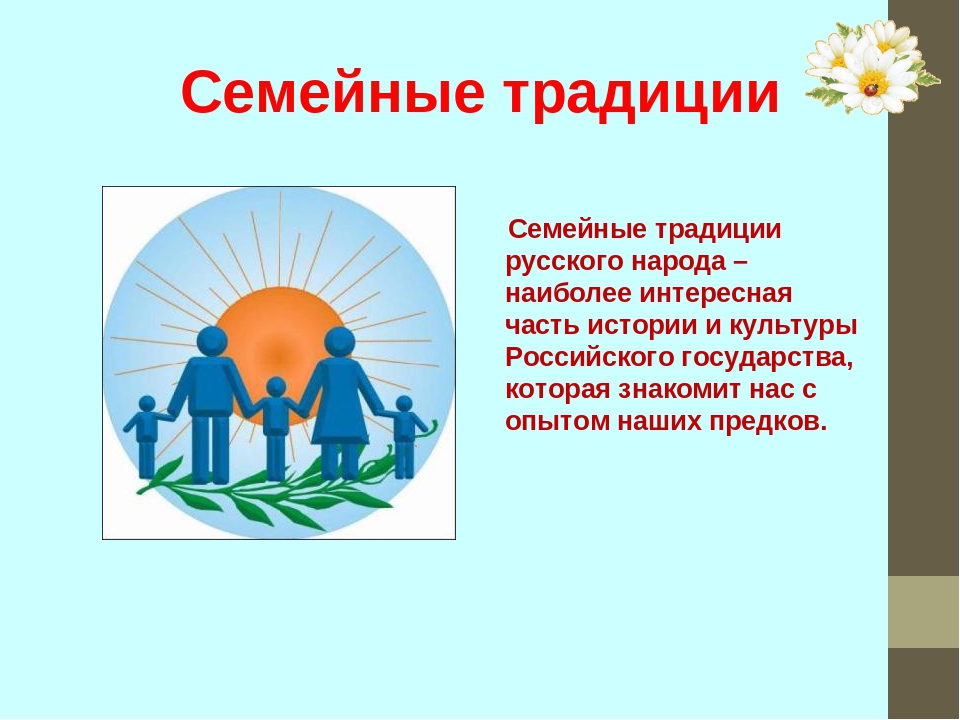 Семья – это громкое слово!
Семья – это звонкое слово!
Семья – это слово важное,
Об этом вам скажет каждый.
Семья – это солнце светит,
Семья – это звезды на небе,
Семья – это всё любовь.
Любовь сыновей и отцов,
Любовь дочерей и мам.
Любовь свою дарим вам!
          А.В. Сидорова
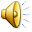 Традиция в переводе с латинского означает «передача». 
Традиция – это то, что перешло от одного поколения к другому, что унаследовано от предшествующих поколений (взгляды, вкусы, идеи, обычаи).
 Семейные традиции – это не только праздники, но и совместные игры, чтение книг и т. д. – все это скрепляет семейные узы, помогает в воспитании детей.
СПАСИБО ЗА ВНИМАНИЕ!